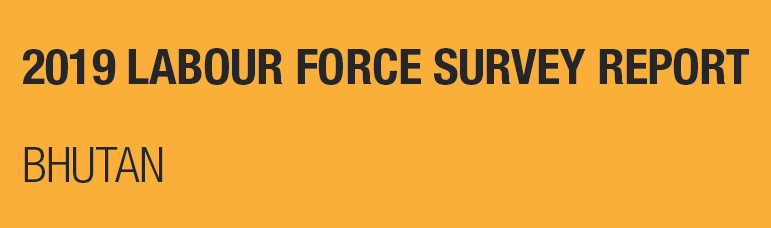 "About 33.6% (162,063 persons) of the working-age (15-64 yr) population are economically inactive; more than half (59.1%) are females, while 40.9% are males. "
Working-Age Population
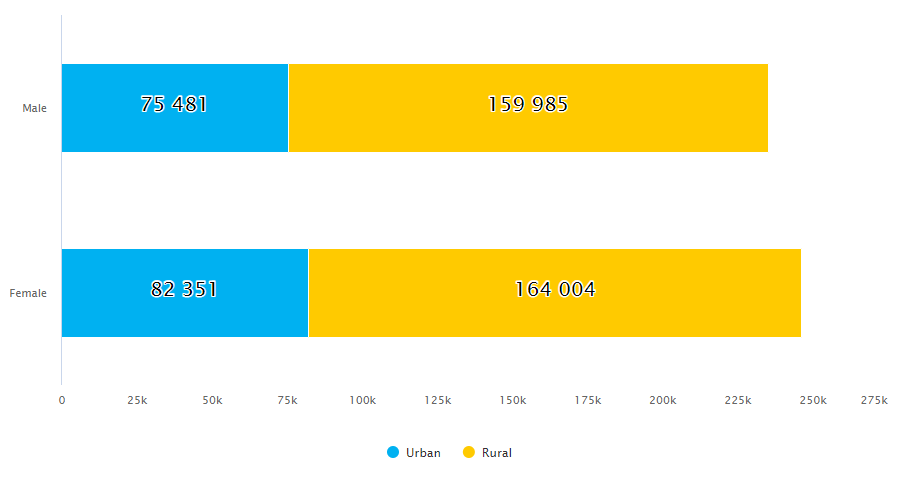 2/3rd of the population in Bhutan stays in rural areas, where number of females is slightly more among working age population (15-64 years)
Economically Active Population in Dzongkhags
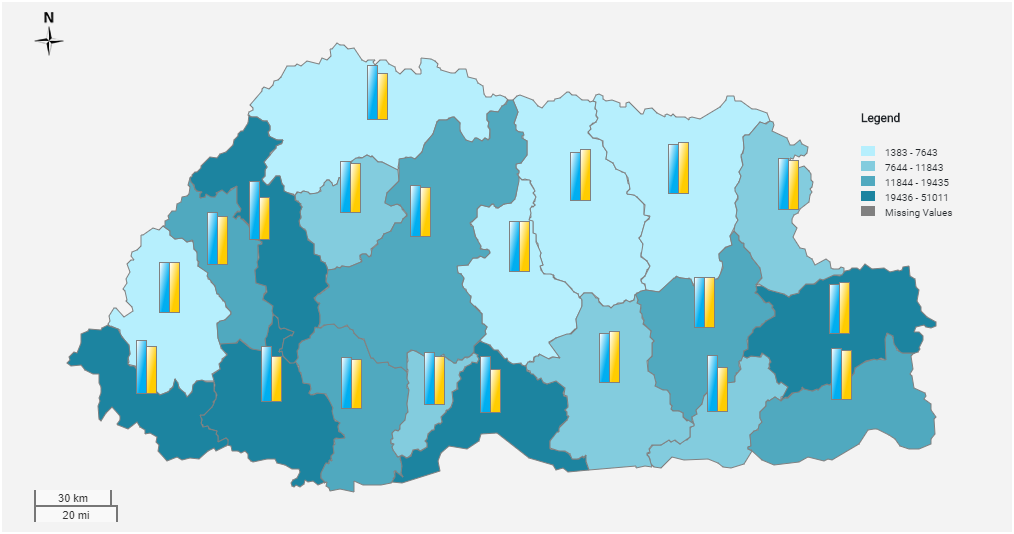 Male
Female
Most of the population in Bhutan is of working-age group
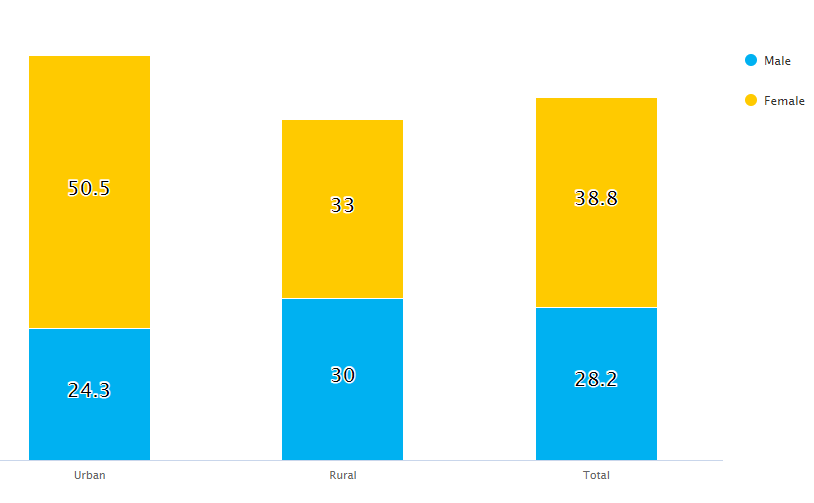 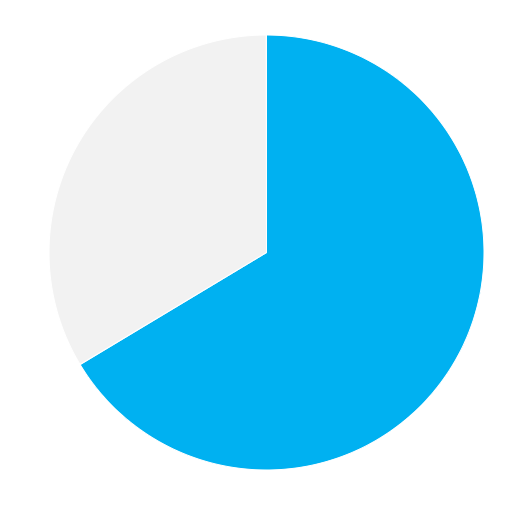 66.4%
Out of which, 1/3rd (33.6%) population are economically inactive.
Most of them are females